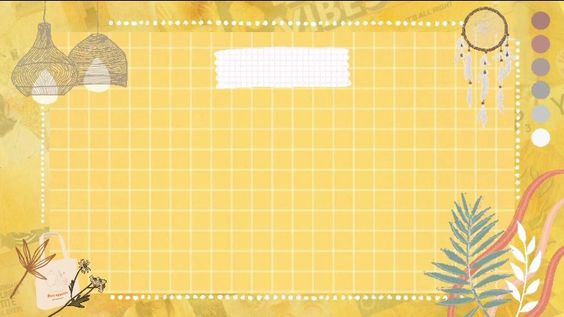 PHÒNG GIÁO DỤC VÀ ĐÀO TẠO QUẬN LONG BIÊN
TRƯỜNG MẦM NON HOA TRẠNG NGUYÊN


Lĩnh vực phát triển nhận thức
Hoạt động: Khám phá khoa học


Đề tài: Tìm hiểu về loài bướm
Lứa tuổi: 5 – 6 tuổi
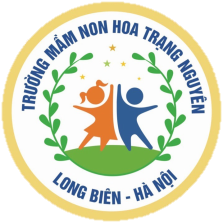 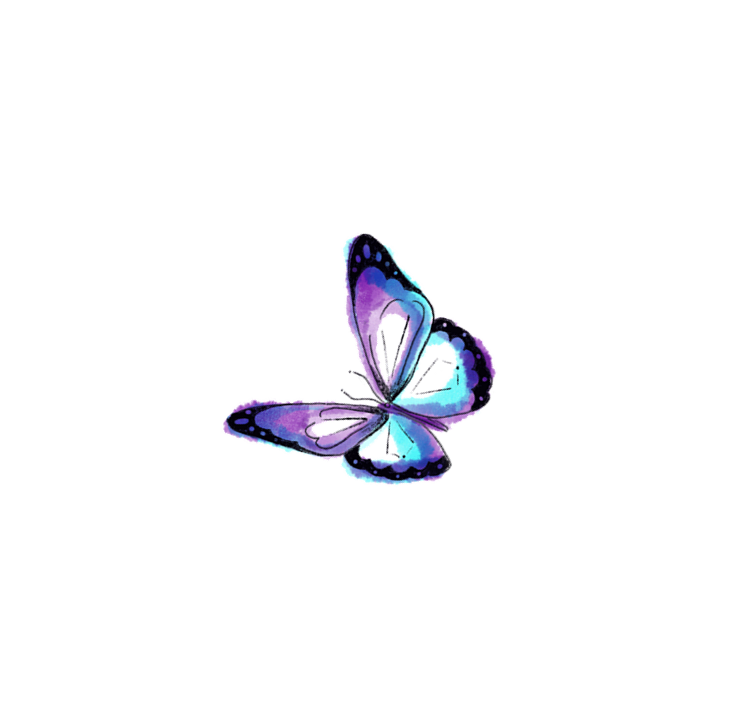 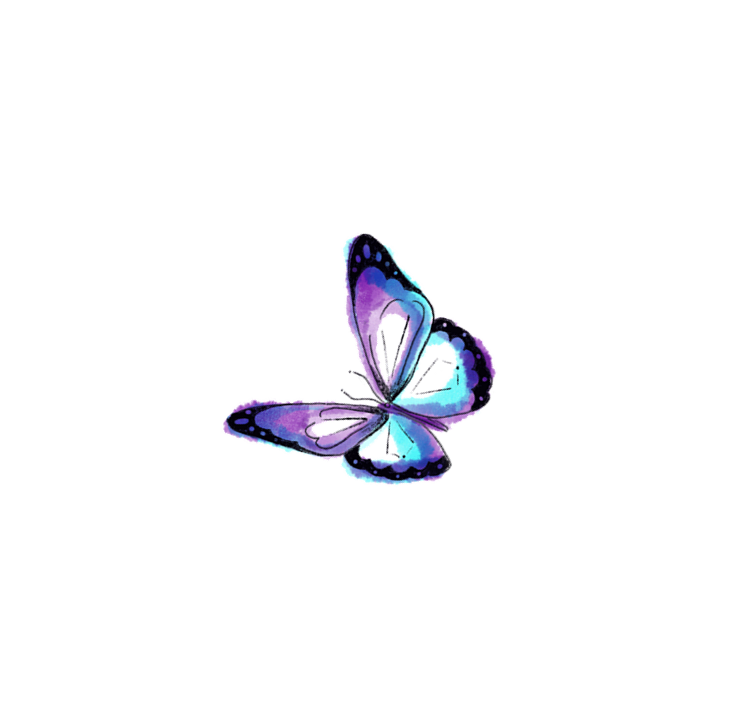 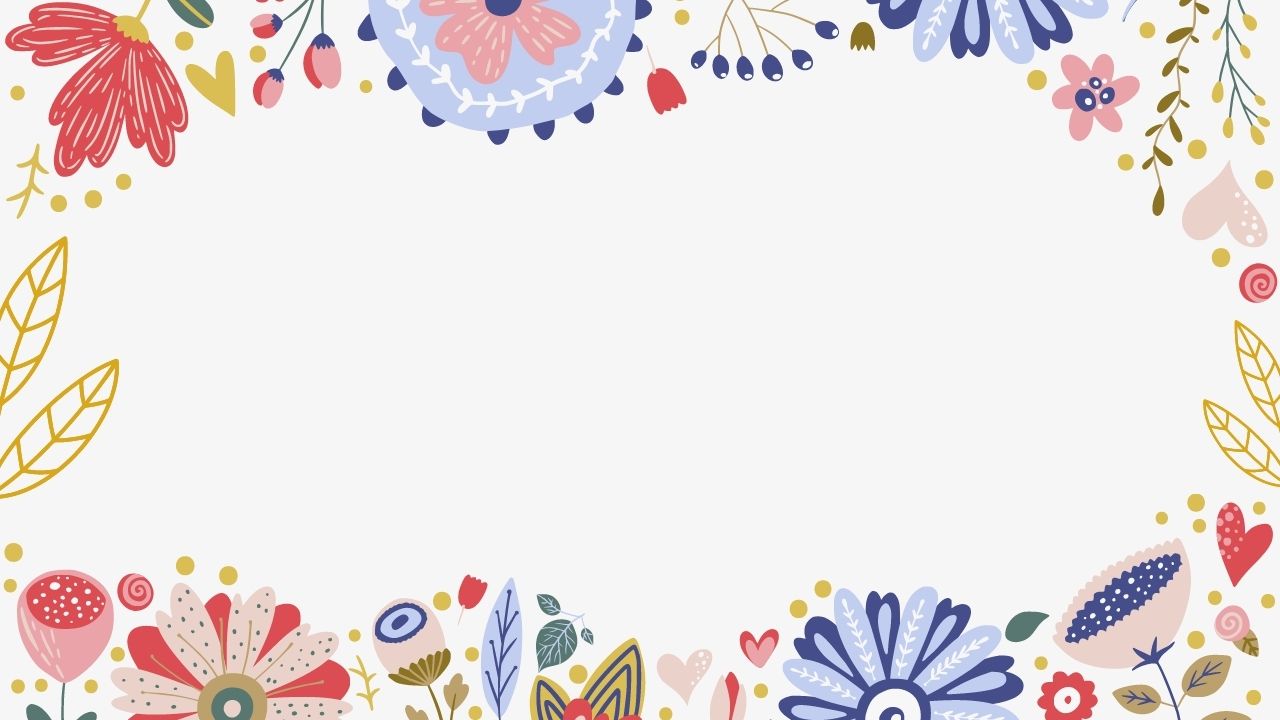 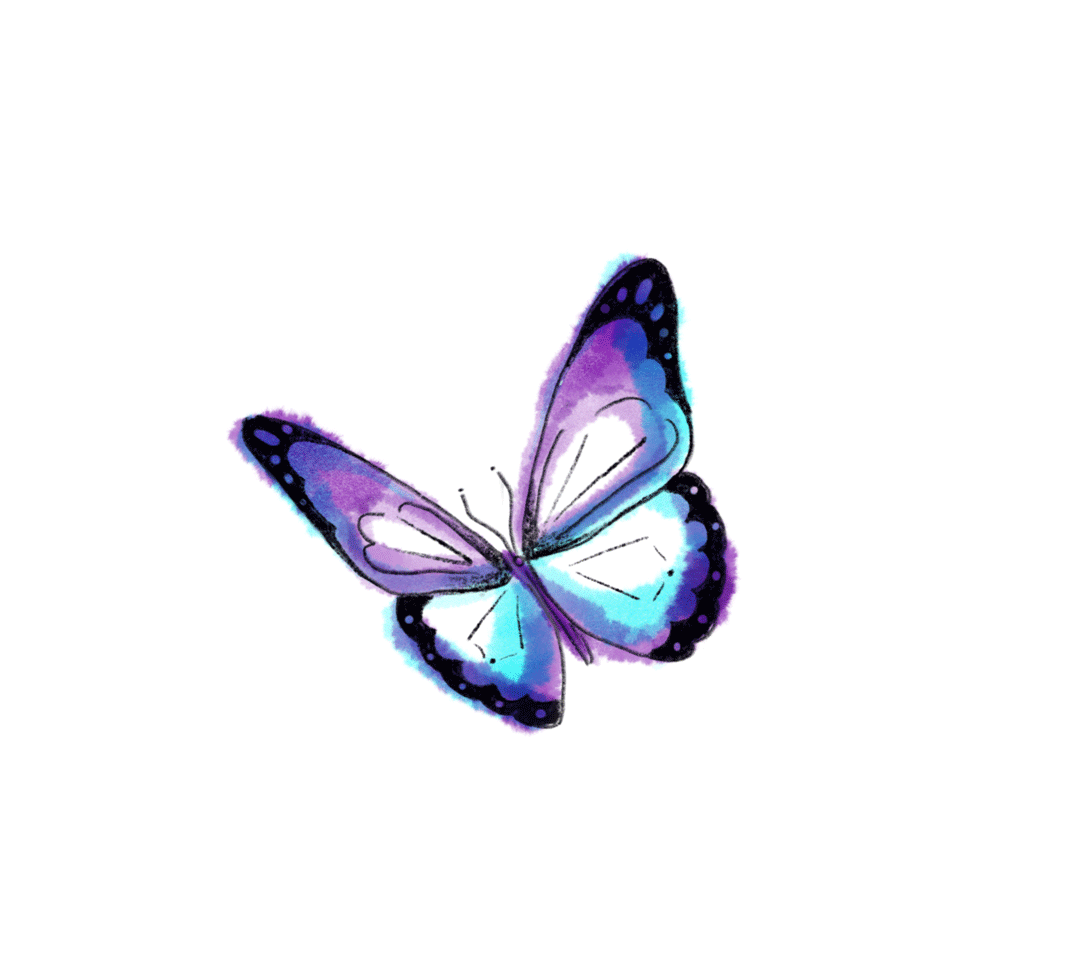 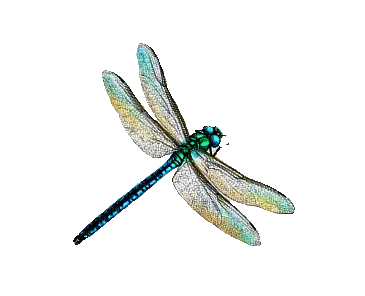 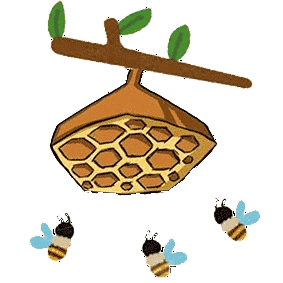 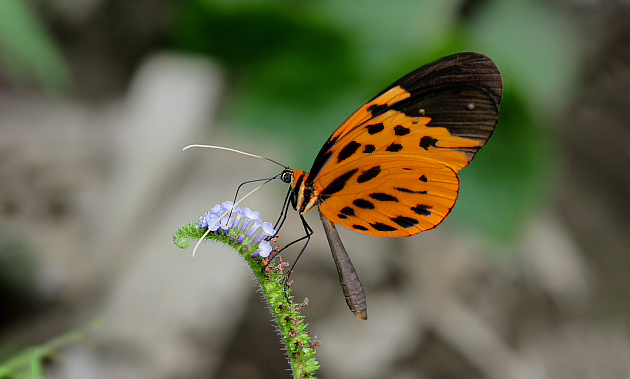 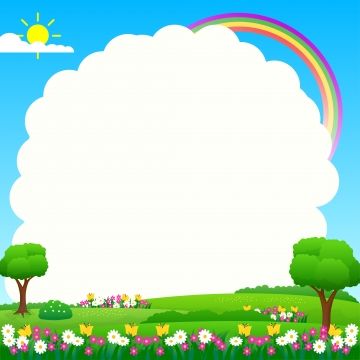 1
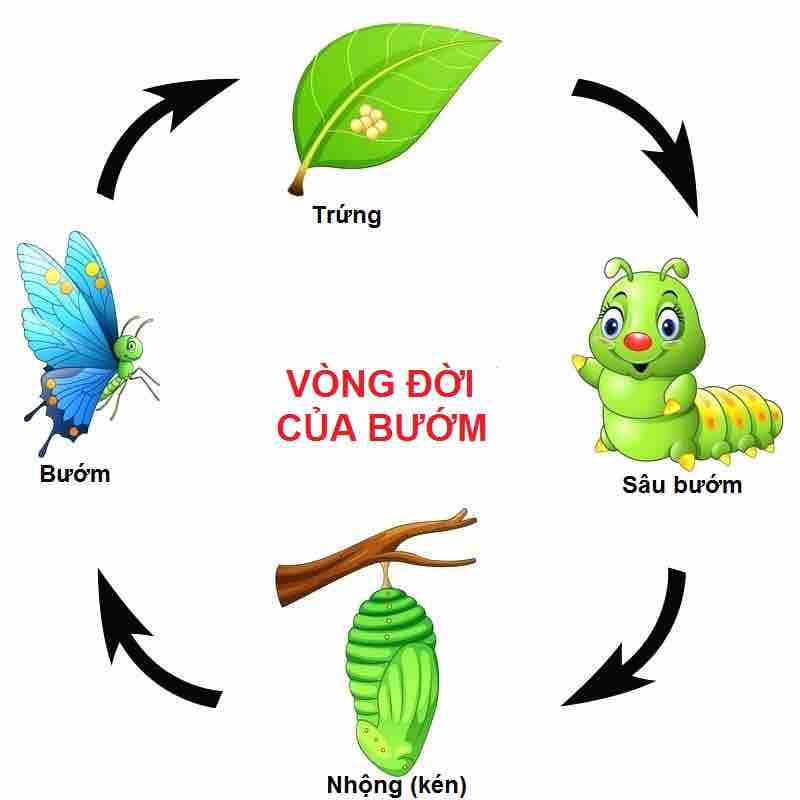 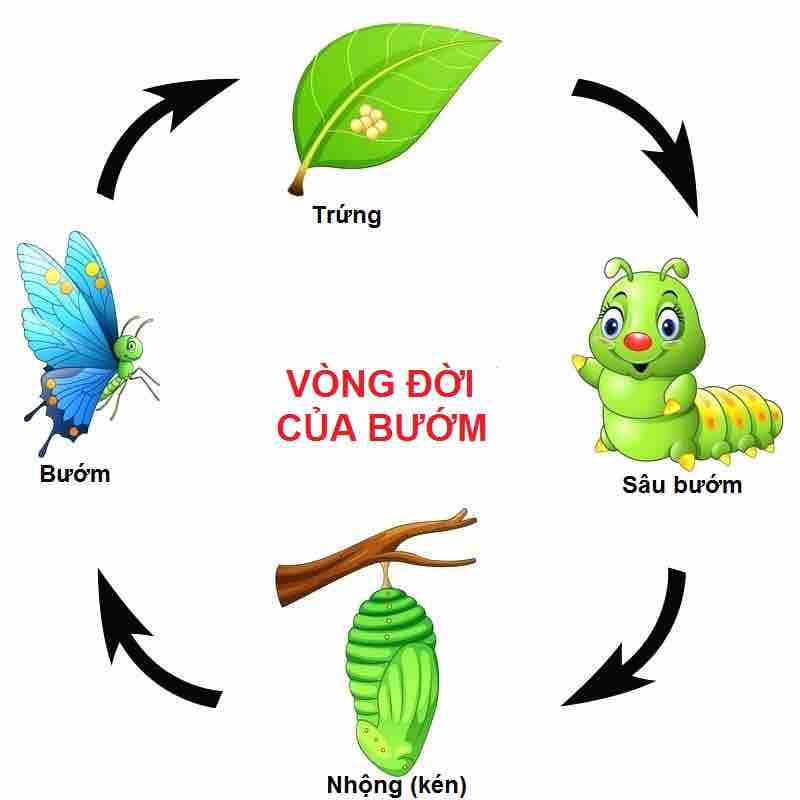 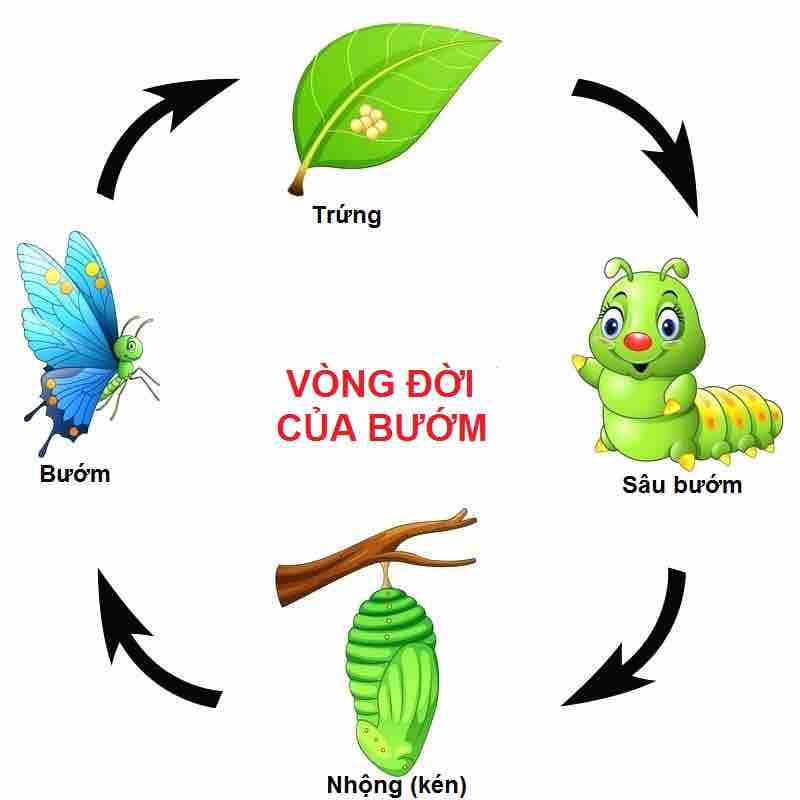 2
4
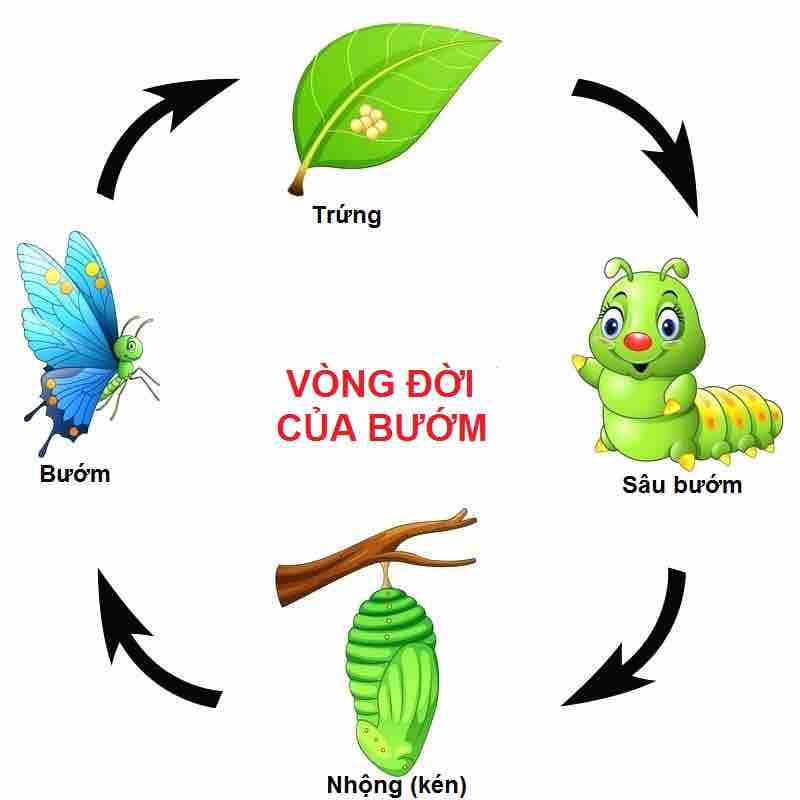 3
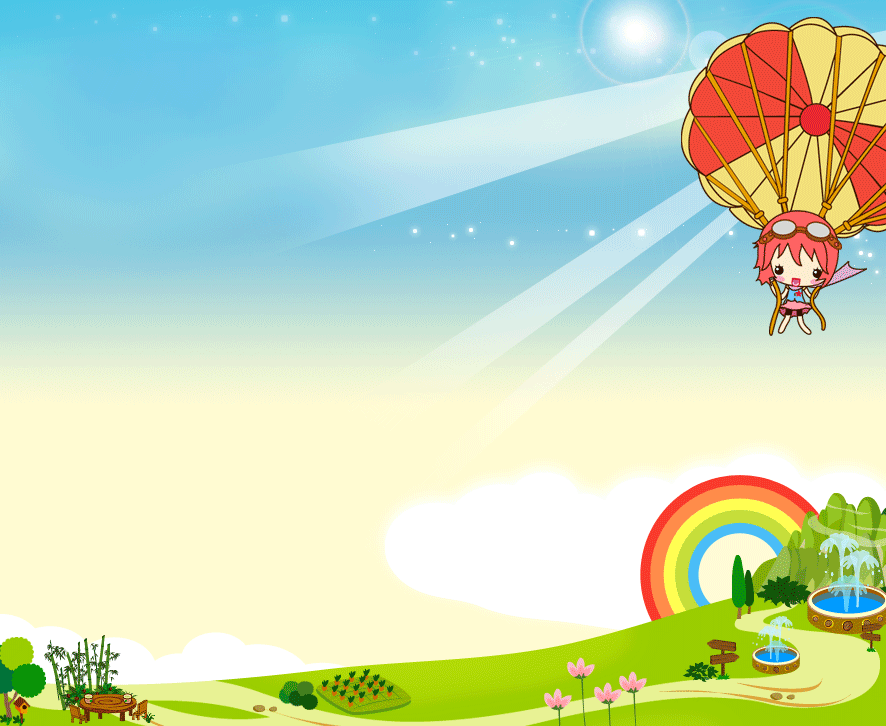 Một số loài bướm
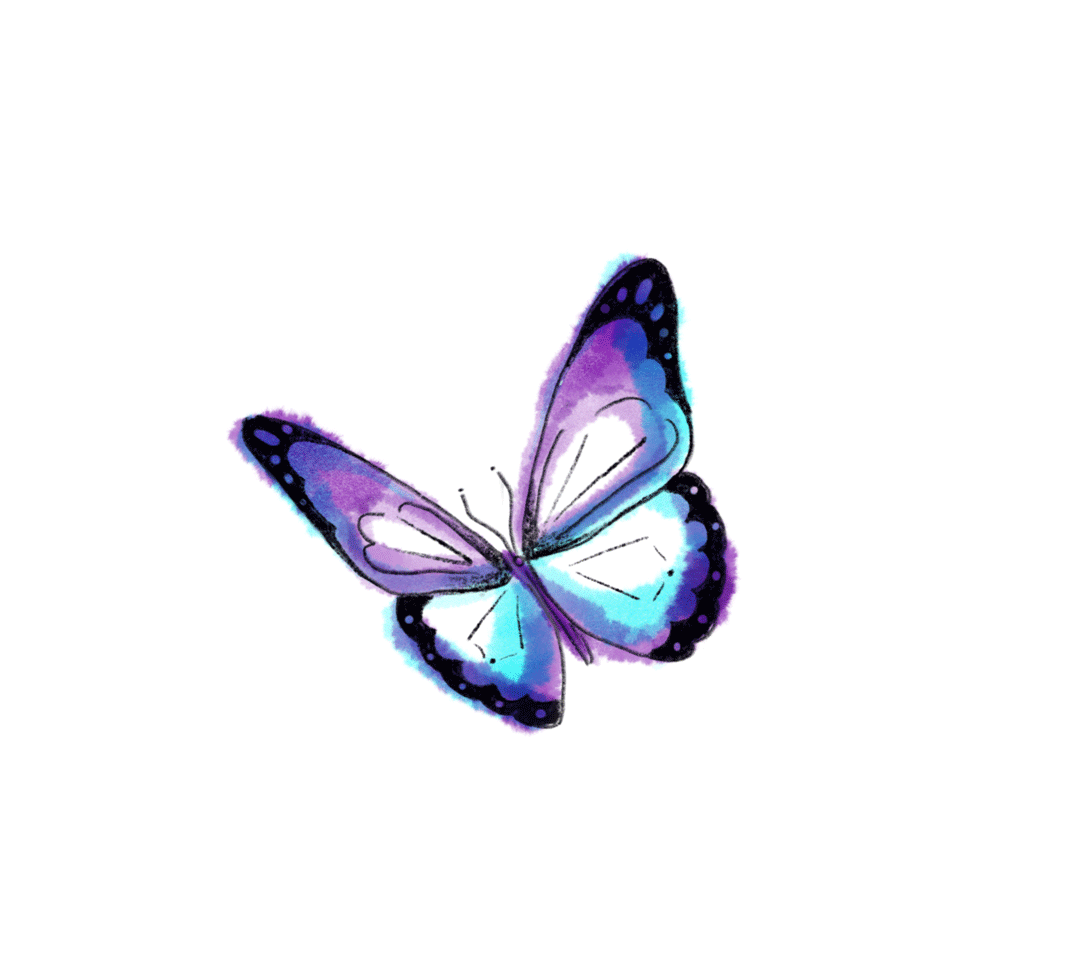 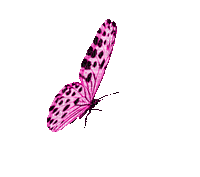 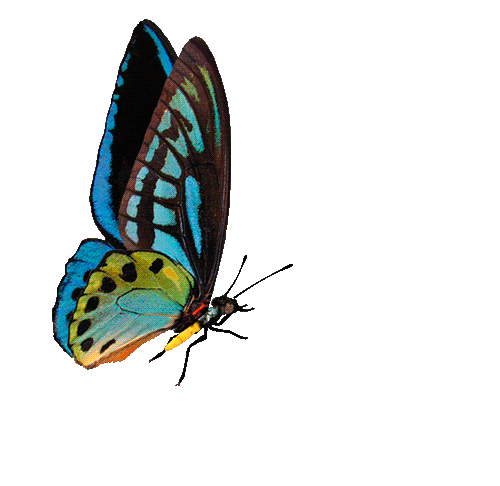 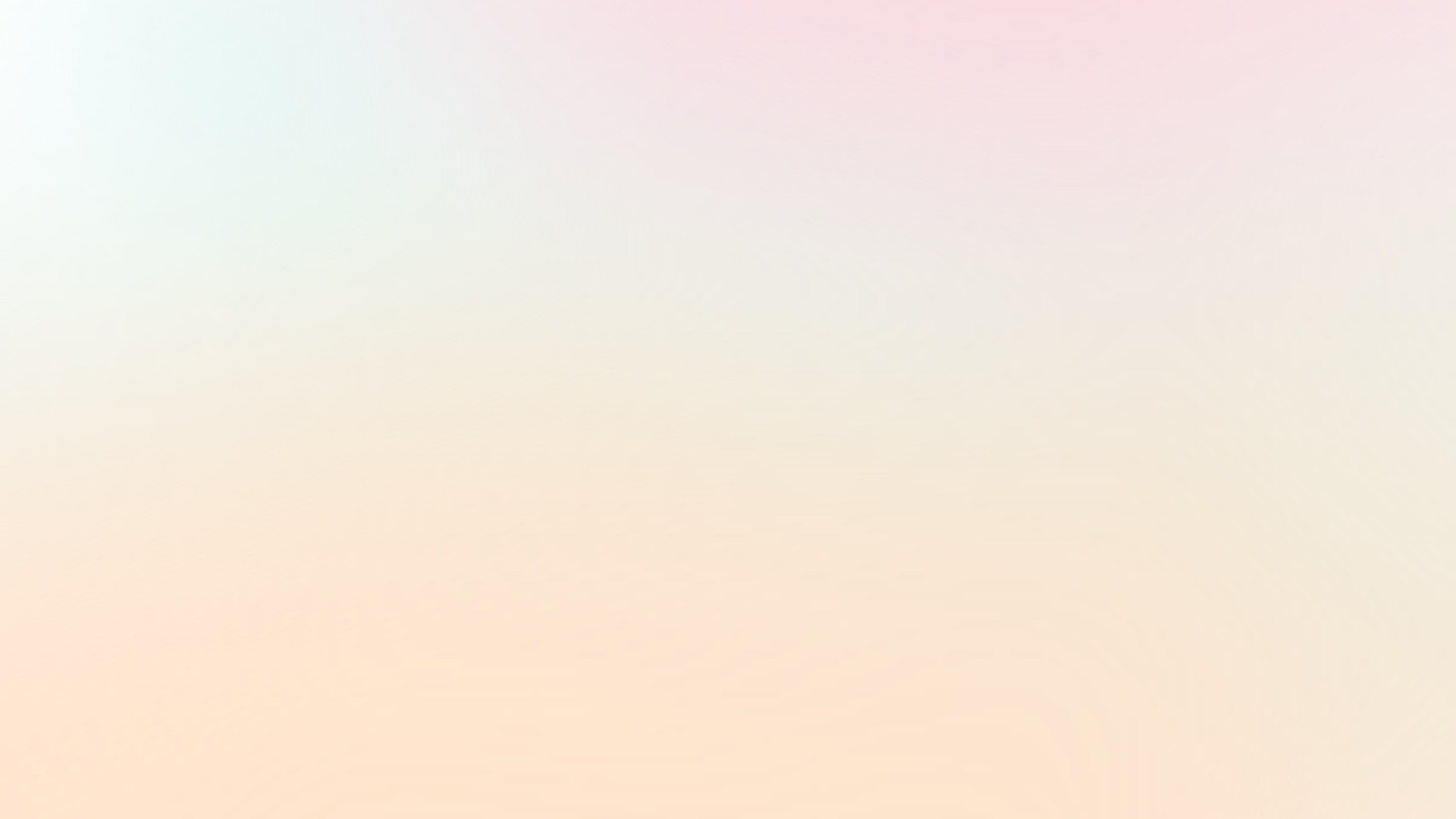 Một số loài bướm
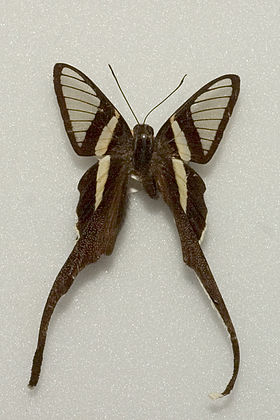 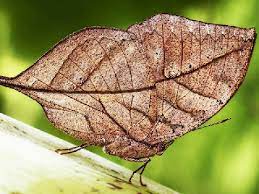 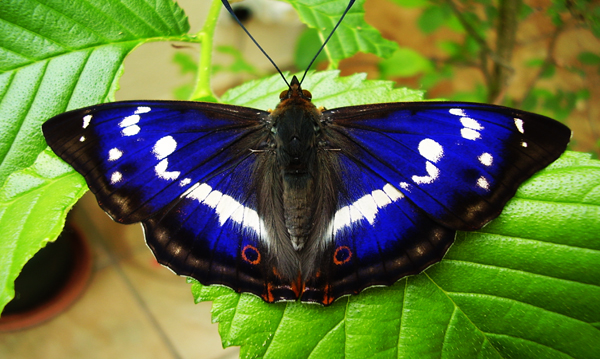 Bướm đuôi rồng
Bướm lá khô
Bướm hoàng đế
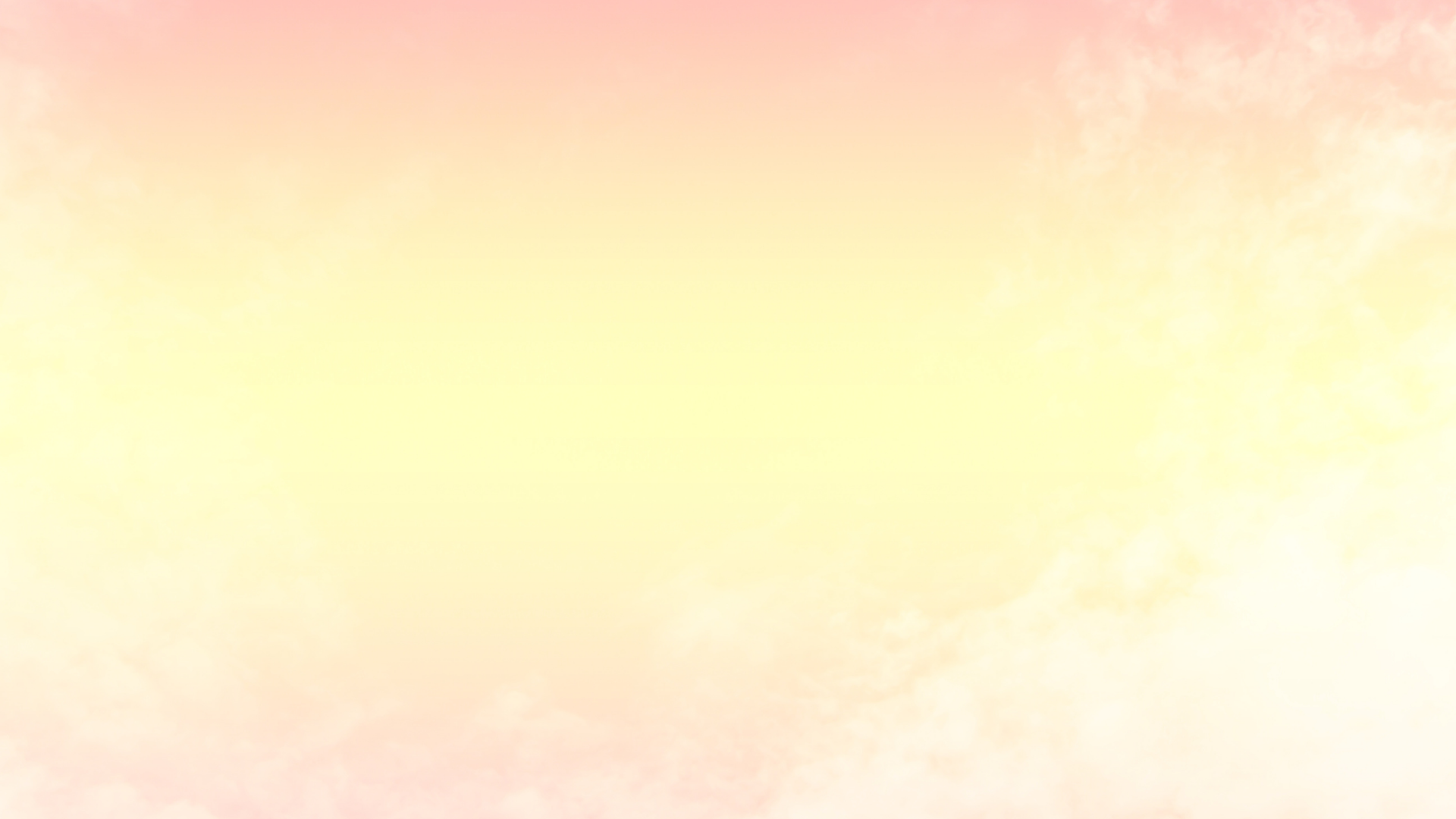 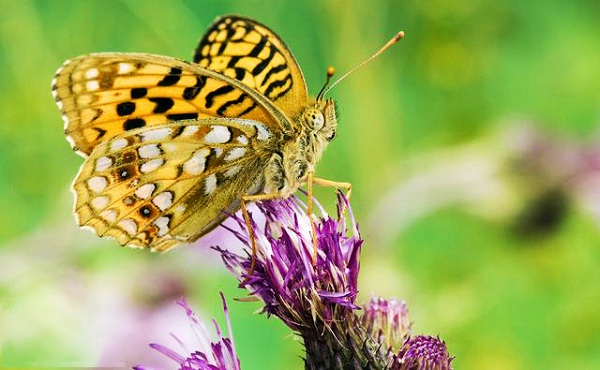 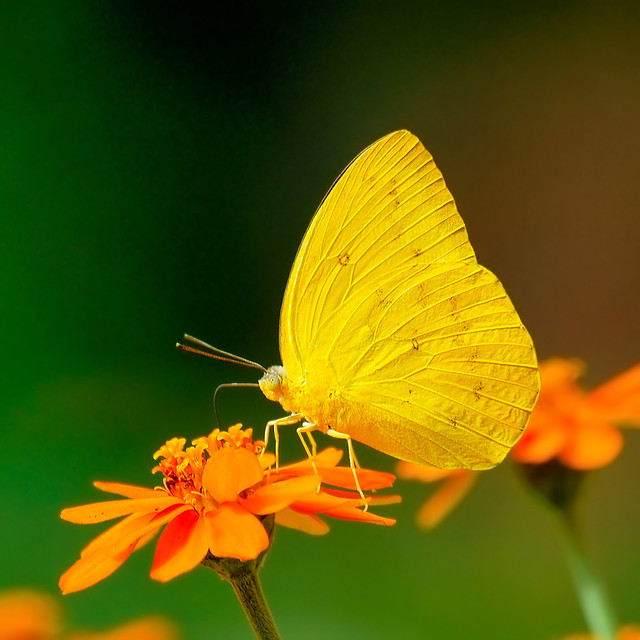 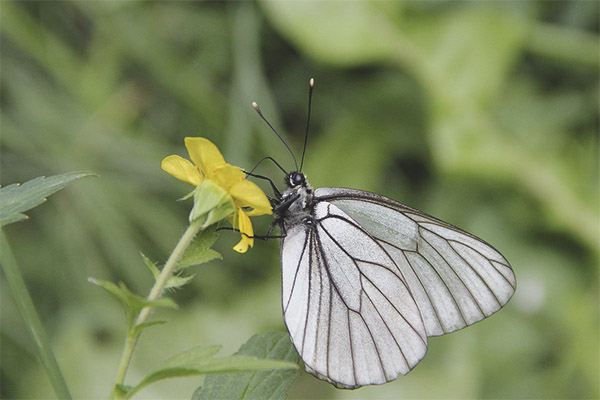 Bướm vàng
Bướm trắng
Bướm đốm
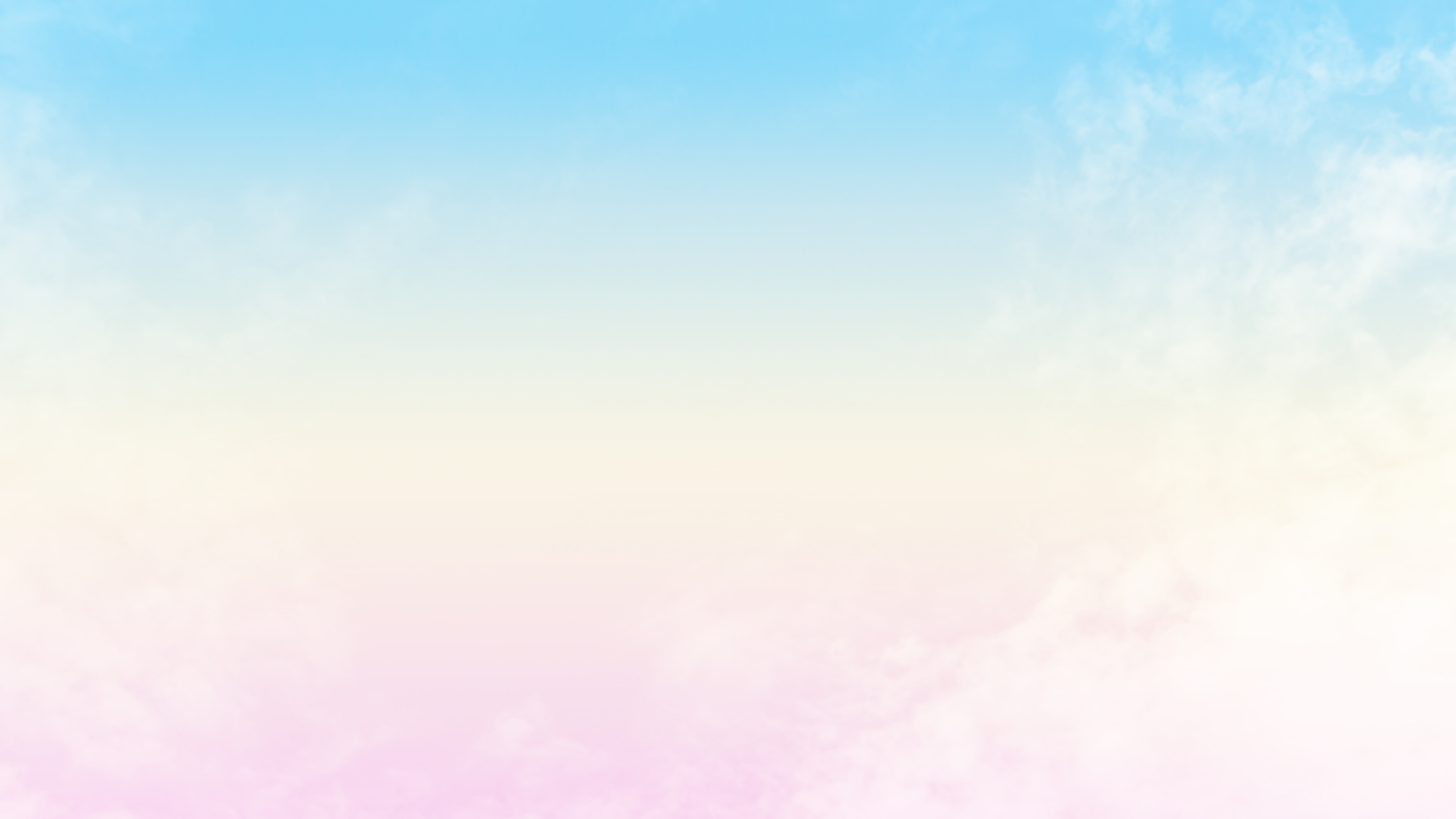 Rừng Cúc Phương -  Ninh Bình
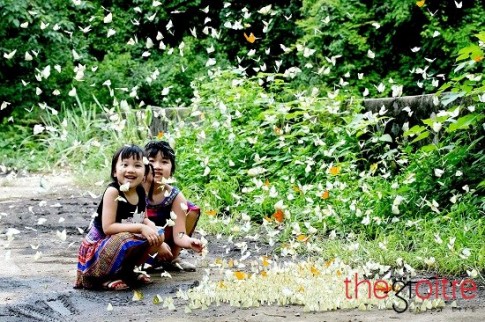 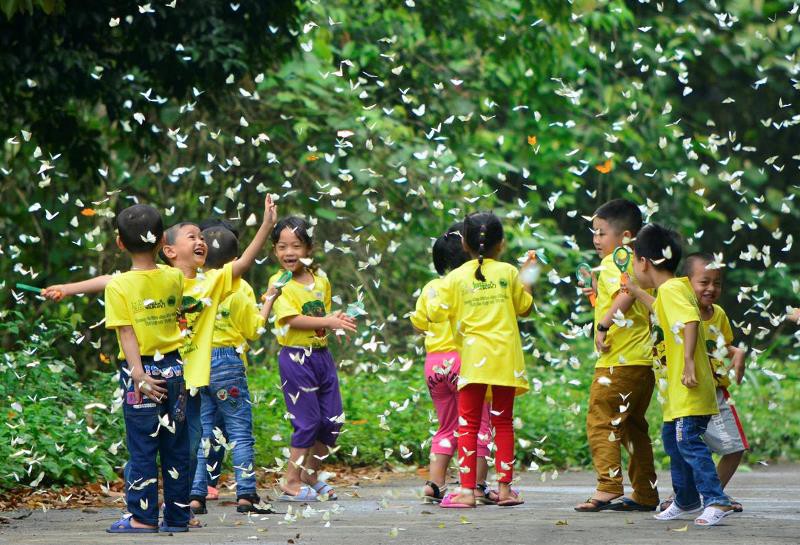 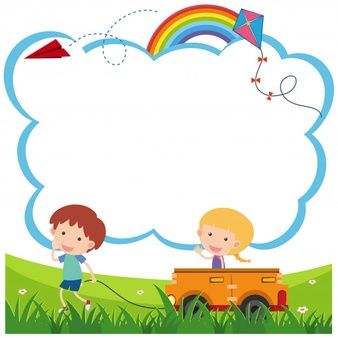 Trò chơi: Ai tinh mắt
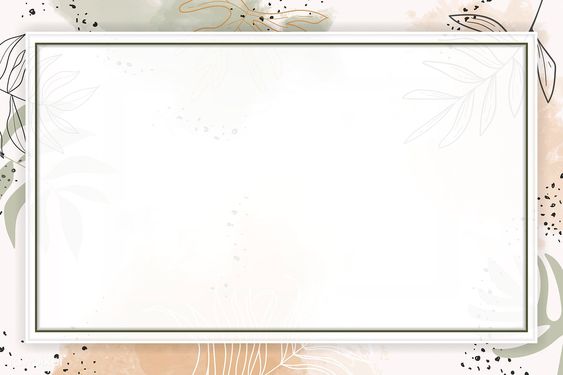 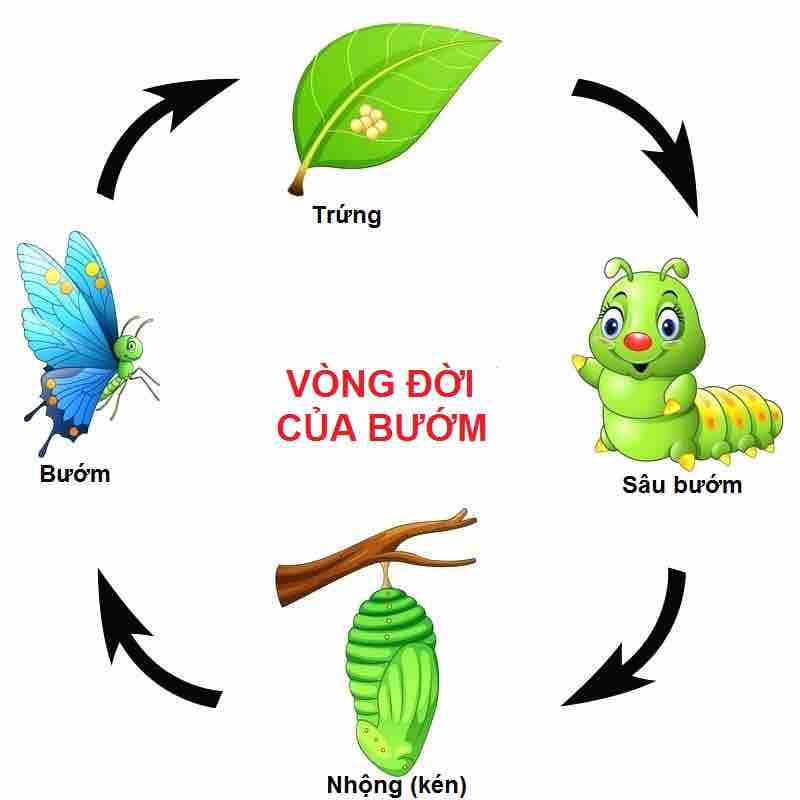 Vòng đời phát triển của bướm
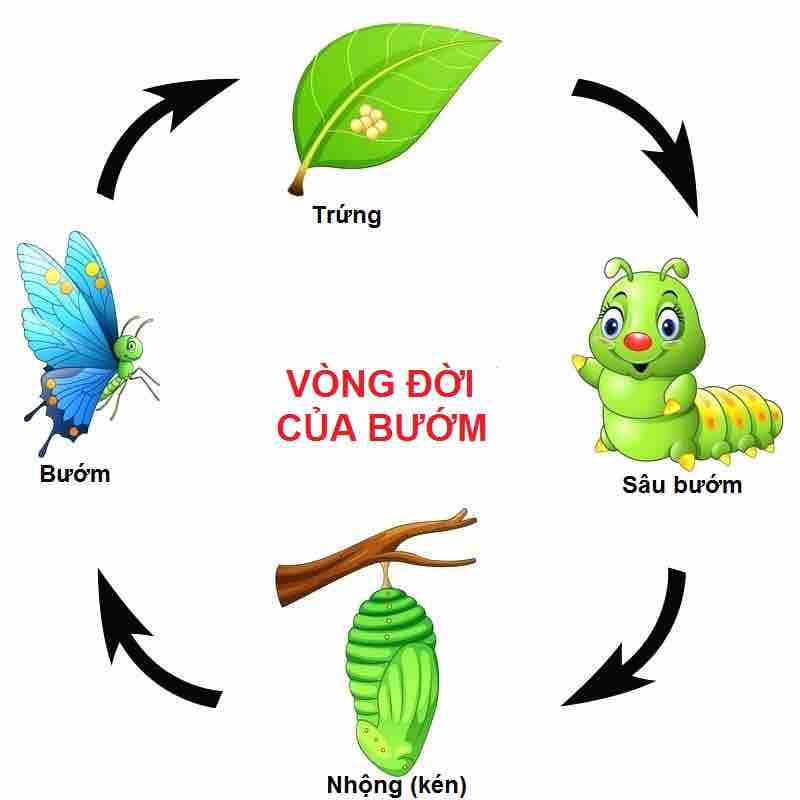 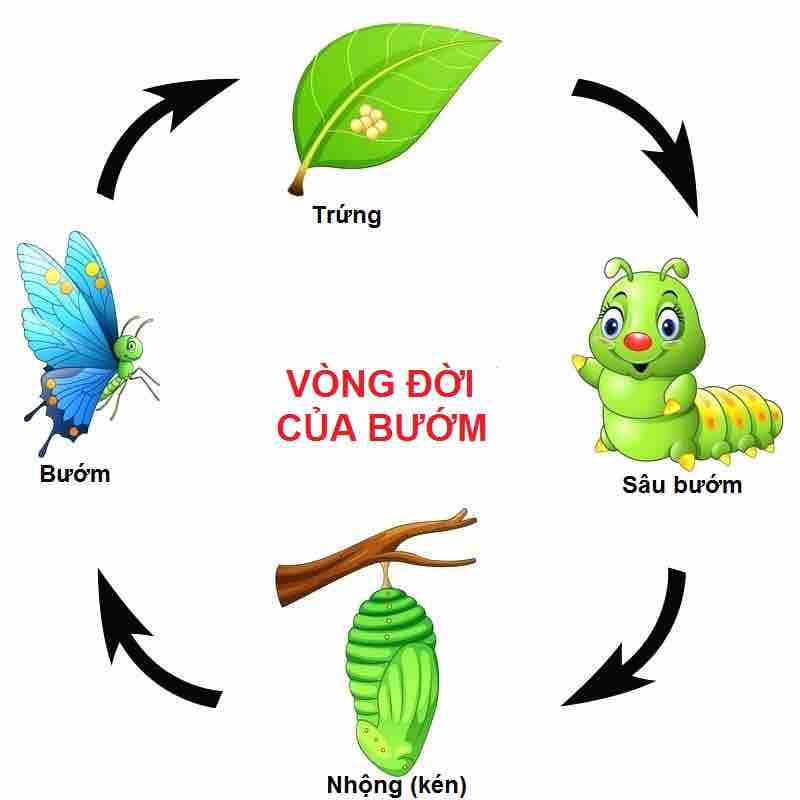 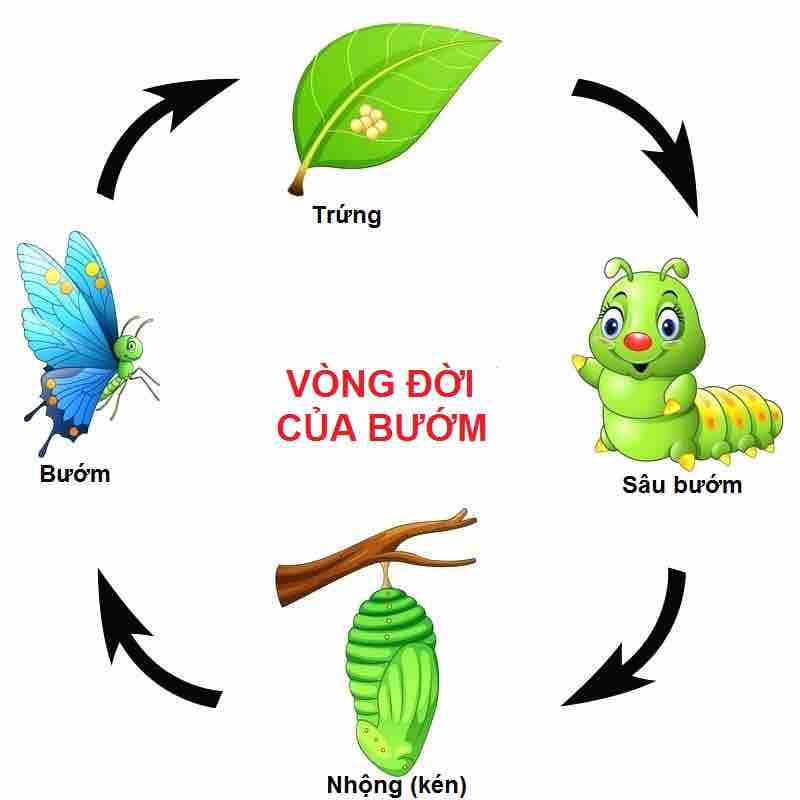 2
1
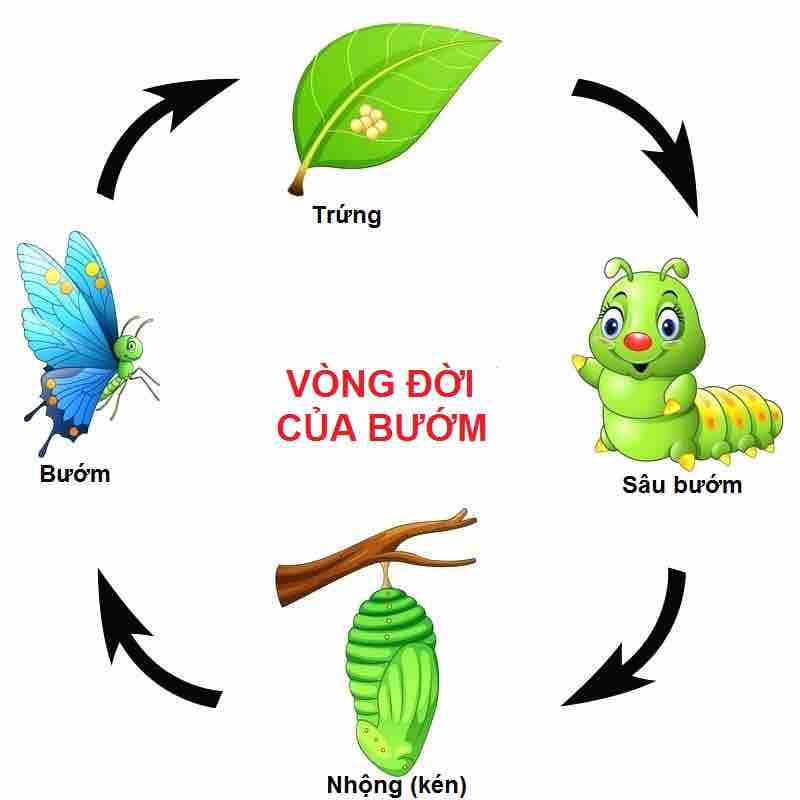 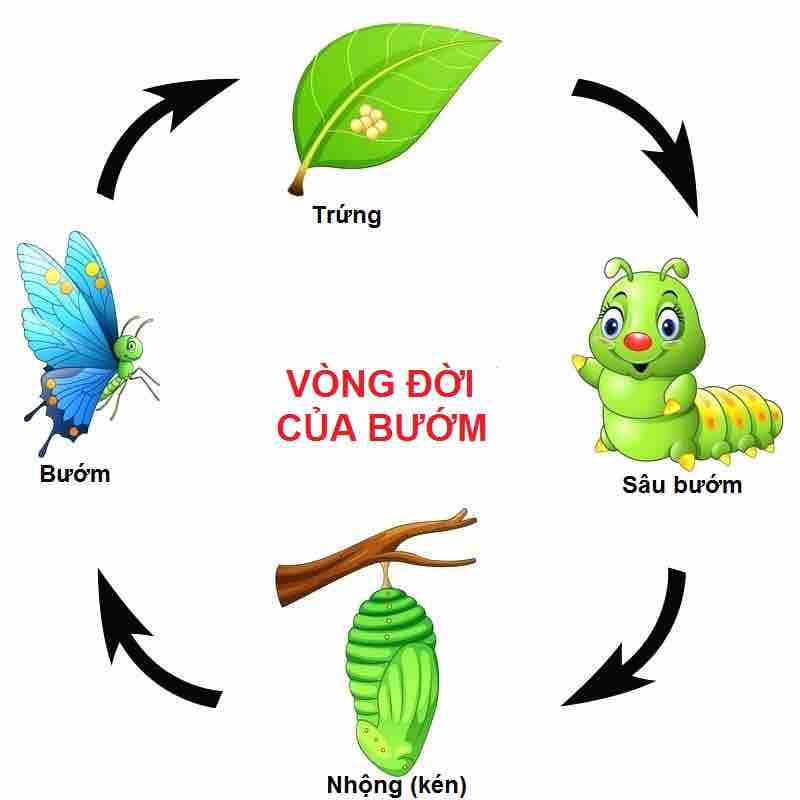 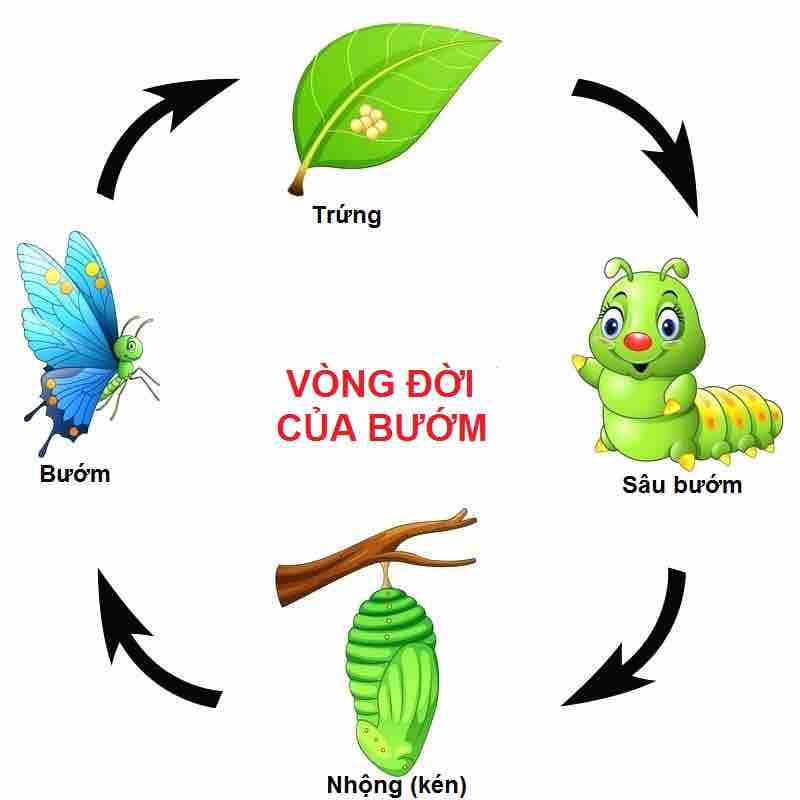 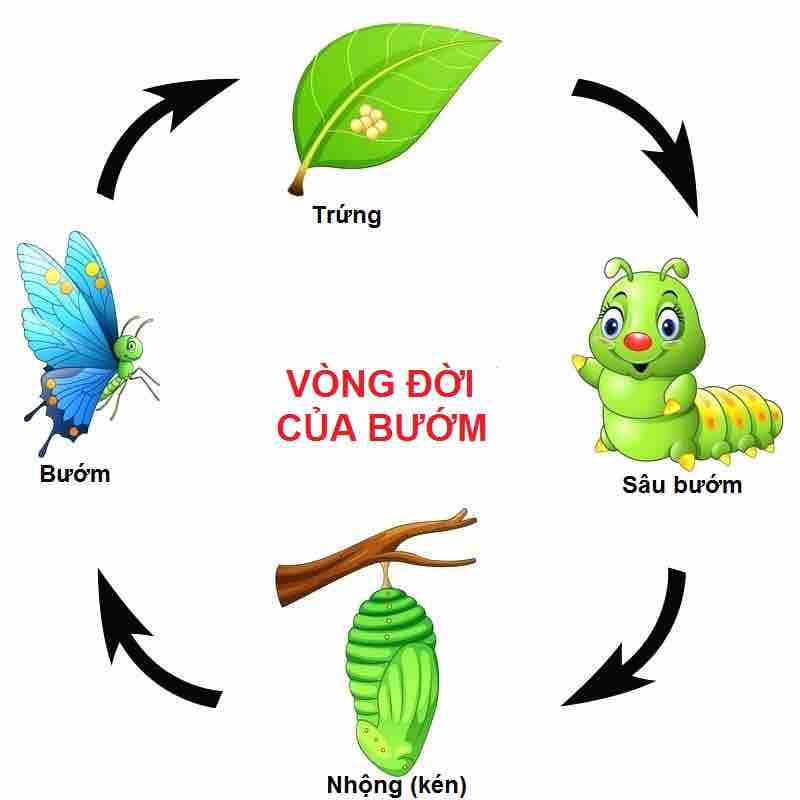 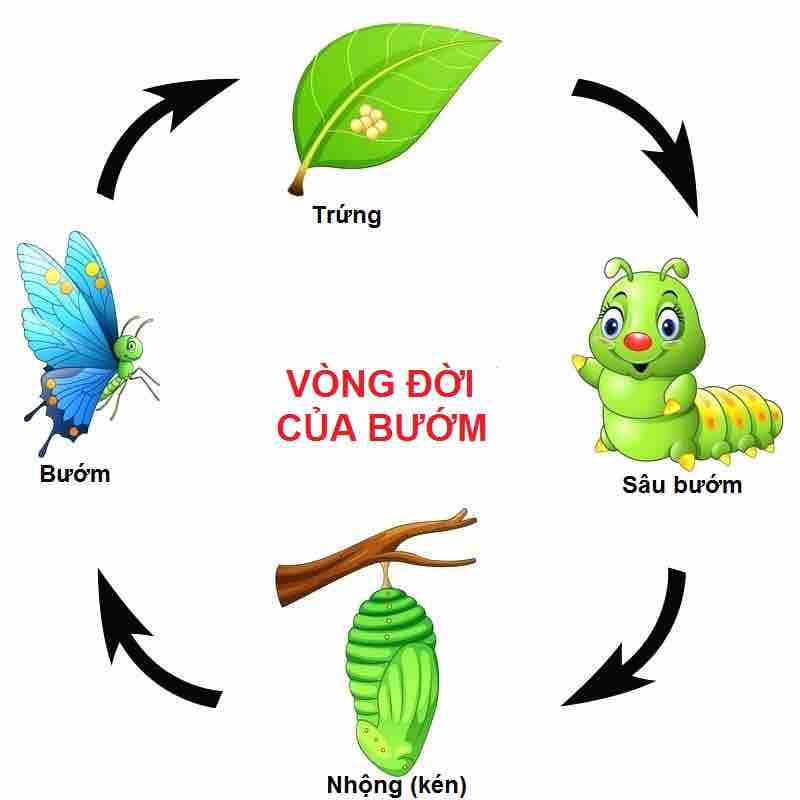 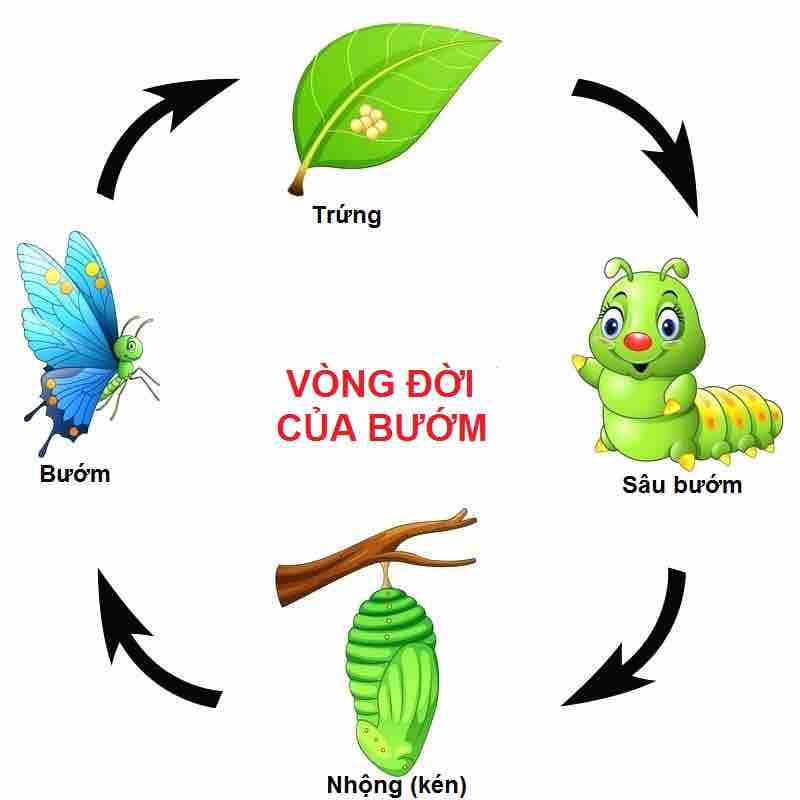 3
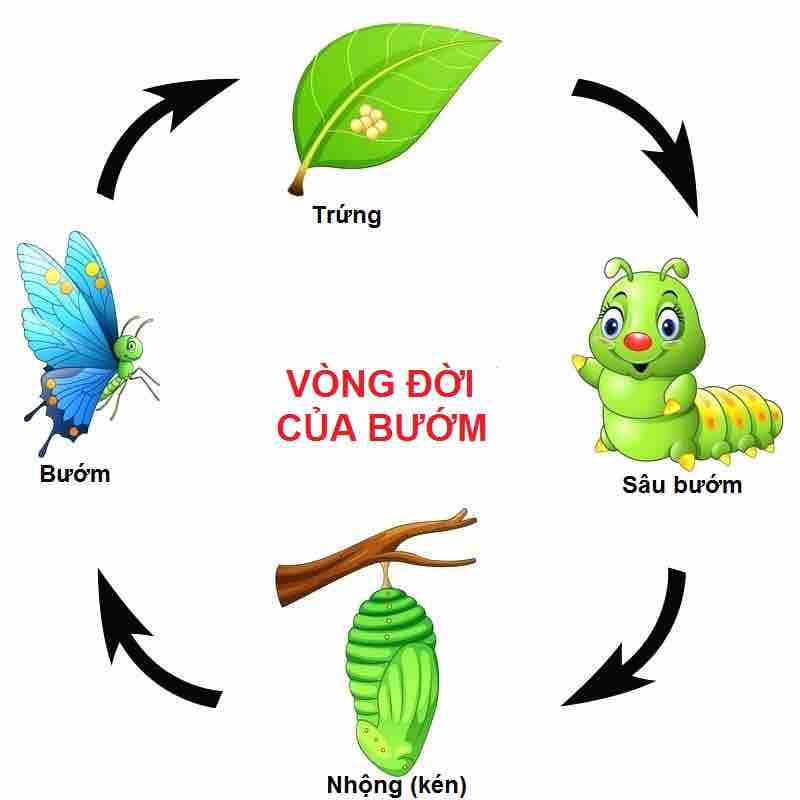 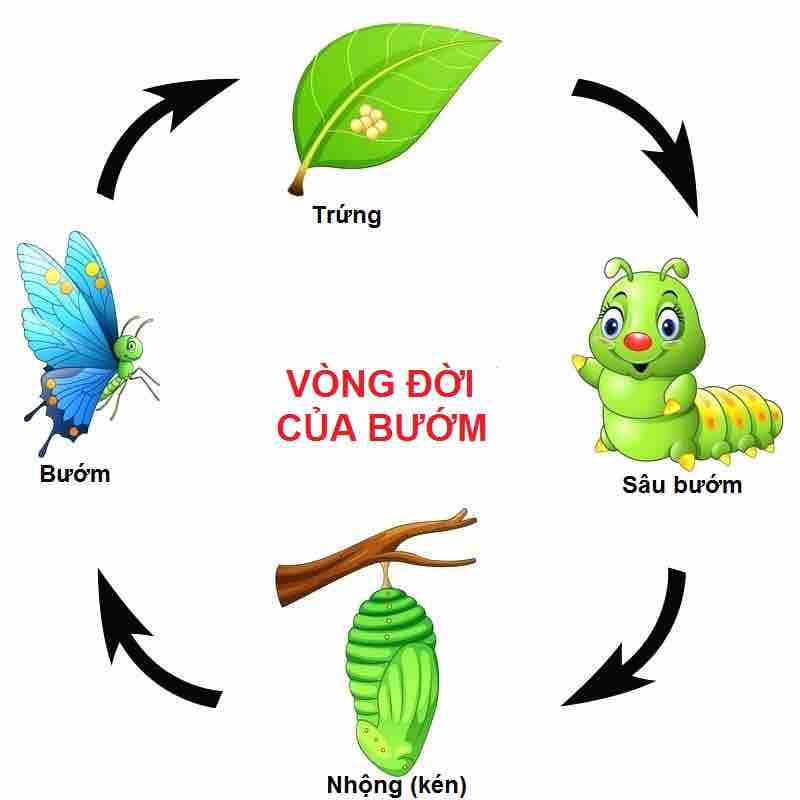 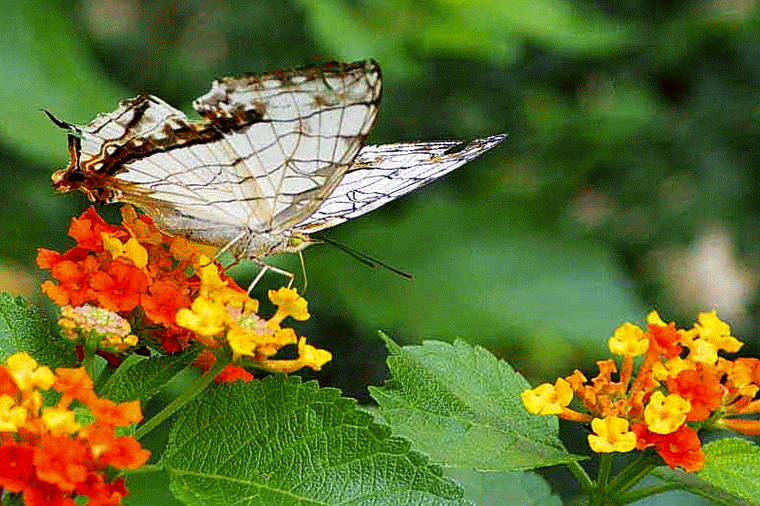 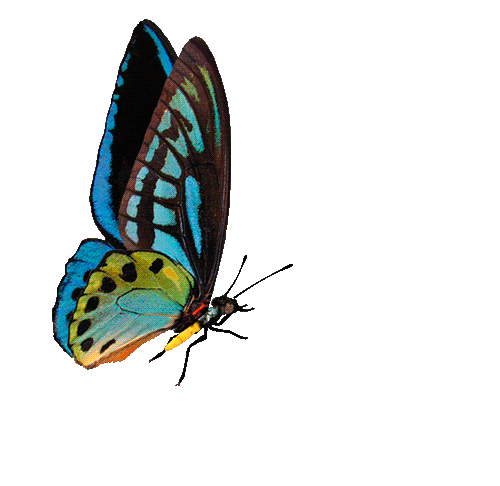